Cellule départementale d’appui à la scolarisation des élèves en situation complexe
Delphine GINELLI, conseillère pédagogique départementale – Sophie HERY, psychologue de l’éducation nationale 
Cellule départementale d’appui à la scolarisation des élèves en situation complexe. Rectorat de l’académie de Toulouse
Année scolaire 2022/2023
Au niveau départemental
Dans l’école
En circonscription
Le pôle ressource est saisi via l’ANNEXE  2 : analyse d’une situation complexe par l’équipe enseignante. 
L’exposé puis le suivi de la situation sont à l’ordre du jour des réunions programmées du pôle ressource
La cellule d’analyse des situations complexes
Elle se réunit tous les lundis matins, elle est sollicitée par l’IEN de la circonscription de l’élève en grande souffrance lorsque les aménagements proposés n’ont pas abouti à des progrès et que la situation se dégrade. 
La cellule peut demander  un avis supplémentaire (CP SDEI, CPD, membre du pôle médico-social, psy EN).
La cellule peut convenir de l’intervention des EMAS pour les élèves en situation de handicap.
La cellule peut solliciter l’accompagnement d’un CP SDEI, de l’enseignante référente autisme
La cellule peut mobiliser d’autres partenaires du médical et/ou du social
L’équipe enseignante recherche et expérimente des réponses au sein de la classe, du cycle, de l’école
L’enseignant de la classe rencontre la famille, le cas échéant, en présence du directeur
Des informations complémentaires peuvent être recherchées (observations, entretiens…). De nouvelles propositions d’action peuvent être expérimentées dans la classe, le cycle, l’école.
Si la situation n’est pas résolue, elle est examinée en conseil des maîtres, avec le concours du psychologue, des enseignants spécialisés, des personnels de santé ou social au besoin.
D’autres réponses peuvent être mises en œuvre.
Le CPC peut enrichir l’analyse en réalisant une observation qui donne lieu à un échange avec l’enseignante et l’équipe de l’école. De nouvelles pistes d’action peuvent être proposées
Le suivi de la situation permet d’apprécier son évolution : amélioration, dégradation. Le pôle ressource évalue avec la direction d’école la nécessité d’engager une saisine de la cellule. L’IEN remplit et transmet à la cellule  l’ANNEXE 3
La cellule d’écoute
Elle doit permettre aux équipes de verbaliser la complexité de la situation et les difficultés rencontrées en dehors du cadre hiérarchique. Plusieurs professionnels peuvent être sollicités : . psy EN de la cellule, psychologue du travail rattaché à la médecine préventive, réseau PAS MGEN, AS du personnel
Une équipe éducative est organisée pour informer la famille de la procédure en cours et définir un échéancier des actions;
Le directeur transmet l’annexe 2 au pôle ressources et en informe la famille
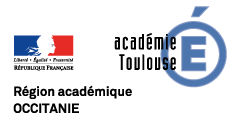 L’IEN informe la famille de la saisine des ressources départementales
6
Delphine GINELLI, conseillère pédagogique départementale – Sophie HERY, psychologue de l’éducation nationale 
Cellule départementale d’appui à la scolarisation des élèves en situation complexe. Rectorat de l’académie de Toulouse
Les membres de la cellule départementale
IENA 1er degré : M ALBERICI

IEN SDEI : M BIETH

Enseignante référente autisme : Mme HUBSCH

Conseillère technique du service social en faveur des élèves : 
Mme LOPEZ

Médecin Conseiller Technique adjointe du SAMIS : Docteur CAPELLE-SPECQ

Conseillère pédagogique départementale rattachée à la cellule d’appui:  Mme GINELLI

Psychologue EN EDA rattachée à la cellule d’appui : Mme HERY

Représentant à tour de rôle d’une EMAS
Delphine GINELLI, conseillère pédagogique départementale – Sophie HERY, psychologue de l’éducation nationale 
Cellule départementale d’appui à la scolarisation des élèves en situation complexe. Rectorat de l’académie de Toulouse
L’objectif du protocole départemental
Références : 
Circulaire n°2014-107 du 18/08/2014
Loi n° 2013-595 du 8 juillet 2013
Arrêté du 1er juillet 2013, journal officiel du 18 juillet 2013
Il clarifie les différents niveaux d’analyse, de réflexion et d’action et permet, à chacun, à son niveau de compétence, d’agir avec la meilleure efficacité. 


L’enjeu réside à sortir de la problématique de l’urgence et de transformer les situations complexes en situations gérables.
Delphine GINELLI, conseillère pédagogique départementale – Sophie HERY, psychologue de l’éducation nationale 
Cellule départementale d’appui à la scolarisation des élèves en situation complexe. Rectorat de l’académie de Toulouse
Annexe 2  Analyse d’une situation d’élève par l’équipe enseignante
Document de 3 pages qui fournit des renseignements sur : 
L’identité de l’élève, son cursus scolaire, le contexte de la demande, les rencontres avec les parents, les équipes éducatives… 
La situation : les réussites de l’élève, ce qui fait obstacle aux apprentissages, ses besoins…
Les aides mises en place.

A la fin du document, l’équipe enseignante
Présente de manière chronologique les actions menées au niveau de l’école avec les partenaires (rendez-vous avec les parents, équipes éducatives ou de suivi, interventions des membres du RASED, UPP, médecine scolaire, MDS, échanges avec les professionnels du soin…)
Formule les aides qu’elle attend de la part du pôle ressource.
Delphine GINELLI, conseillère pédagogique départementale – Sophie HERY, psychologue de l’éducation nationale 
Cellule départementale d’appui à la scolarisation des élèves en situation complexe. Rectorat de l’académie de Toulouse
[Speaker Notes: Les annexes 2 et 3 ont été amendées en ce début d’année scolaire…]
Annexe 3  Saisine de la cellule départementale sur décision de l’IEN
Document d’une page :
 
Présente les actions menées par la circonscription à l’issue de la réunion du pôle ressources, après l’étude de l’annexe 2
Explique la complexité de la situation soumise à l’analyse de la cellule et identifie éventuellement les besoins repérés.
Delphine GINELLI, conseillère pédagogique départementale – Sophie HERY, psychologue de l’éducation nationale 
Cellule départementale d’appui à la scolarisation des élèves en situation complexe. Rectorat de l’académie de Toulouse
[Speaker Notes: Une situation transmise à la cellule avant le mercredi soir est analysée le lundi suit. Sinon, elle n’est présentée aux membres de la cellule que le lundi de la semaine suivante.
En effet, les informations sur les situations complexes à analyser sont communiquées aux membres de la cellule le jeudi soir ou le vendredi afin qu’ils puissent de leur côté prendre les renseignements dont ils on besoin. 
 

Nous demandons de transmettre avec les A2 et A3 tous les documents utiles à l’analyse de la situation : CR d’EE ou d’ESS, CR d’observation par CPC, Gevasco…]
Rechercher un nouveau lieu de scolarisation
Prononcer une suspension provisoire de scolarité (de façon exceptionnelle)
Se mettre en relation avec des partenaires
( PCPE, CAPPA, AED/PAD, associations relais )
Rencontrer les familles au rectorat
Mobiliser les services de l’UPP et de la médecine scolaire
Quelles sont les propositions que peut faire la cellule?
Solliciter l’appui des EMAS
Se mettre en relation avec l’enseignant ressource vie scolaire, les membres du RASED
Faire intervenir le CPD situations complexes ou  la psychologue de l’EN
pour accompagner les équipes pédagogiques
Activer les ressources du SDEI : conseillers pédagogiques, enseignante référente autisme
Accompagner l’instruction du dossier à la MDPH
La communication
Un relevé des conclusions de la cellule est communiqué de manière systématique à l’IEN ayant saisi la cellule par mail.
 
Mme GINELLI fait le lien avec les directeurs d’école, les CPC, les ERS et les EMAS ; Mme HERY se charge de la communication avec les psy EN.

 A partir du moment où une situation d’élève a été analysée au niveau  départemental, les directeurs peuvent joindre directement la cellule pour réaliser le suivi de dossier.
Delphine GINELLI, conseillère pédagogique départementale – Sophie HERY, psychologue de l’éducation nationale 
Cellule départementale d’appui à la scolarisation des élèves en situation complexe. Rectorat de l’académie de Toulouse
Courriel : cellulesituationscomplexes31@ac-toulouse.fr

Téléphone : 

Mme GINELLI : 05 36 25 75 93 (les lundis)  ou 06 12 61 54 45 (mobile)

Mme HERY : 05 36 25 75 90 ( les lundis) ou 06 29 98 48 94 (mobile)

Cellule d’écoute tenue par Mme HERY le mercredi de 13h à 18h au 06 29 98 48 94
Delphine GINELLI, conseillère pédagogique départementale – Sophie HERY, psychologue de l’éducation nationale 
Cellule départementale d’appui à la scolarisation des élèves en situation complexe. Rectorat de l’académie de Toulouse